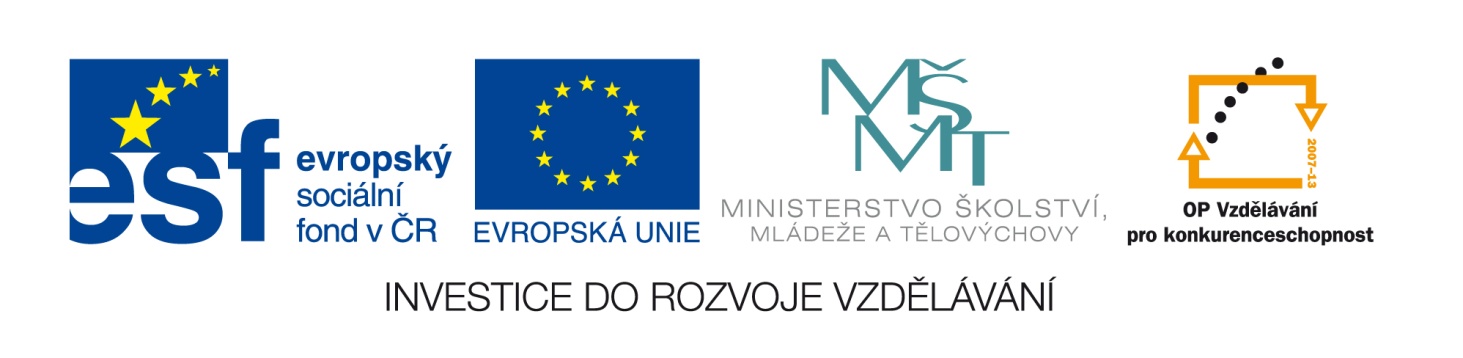 Označení materiálu:  VY_32_INOVACE_KASPE_ANGLICTINA1_16
Název materiálu: Rozkazovací způsob			
Tematická oblast: Angličtina  1. ročník – strojírenské obory
Anotace:  Rozkazovací způsob patří mezi základní gramatické jevy. Prezentace slouží k výkladu a procvičování rozkazovacího způsobu. Cílem práce je vytvořit podpůrný materiál pro výuku studentů tříletých učebních oborů.	
Očekávaný výstup: Žák dovede vytvořit a používat rozkazovací způsob v anglickém jazyce.
Klíčová slova: sloveso, rozkazovací způsob		
 Metodika: Zpracovaný materiál slouží k výuce a k procvičování rozkazovacího způsobu. Prezentace může být rozeslána žákům elektronicky nebo ji lze prezentovat elektronicky ve výuce.
Obor:	tříleté učební obory			
Ročník:   1.			
Autor:  Ing. Petr Kašpar
Zpracováno dne:     21. 3. 2013


Prohlašuji, že při tvorbě výukového materiálu jsem respektoval(a) všeobecně užívané právní a morální zvyklosti, autorská a jiná práva třetích osob, zejména práva duševního vlastnictví (např. práva k obchodní firmě, autorská práva k software, k filmovým, hudebním a fotografickým dílům nebo práva k ochranným známkám) dle zákona 121/2000 Sb. (autorský zákon). Nesu veškerou právní odpovědnost za obsah a původ svého díla.
Rozkazovací způsob
Rozkazovací způsob ve 2.osobě
- nevyjadřuje se podmět (you)
	- tvar slovesa je stejný jako tvar uváděný ve      slovníku
	- jednotné a množné číslo je stejné 
	- nerozlišujeme mezi „ty“ a „vy“
Rozkazovací způsob ve 2. osobě
Např.:
	Read! – Čti! (Čtěte!)
	Help! – Pomoz! (Pomozte!)
	Go! – Jdi!
	Be! – Buď!
	Sleep! – Spi!
Rozkazovací způsob - zápor
Zápor tvoříme pomocí „don´t“.

	Např.:
	Don´t write! – Nepiš! (Nepište!)
	Don´t listen! – Neposlouchej!
	Don´t také! – Neber!
Rozkazovací způsob - cvičení
Přeložte:
	1) Jdi s ním!
	2) Dnes nepracujte!
	3) Přijď domů v 5!
	4) Řekni to anglicky!
	5) Neposlouchej to!
	6) Nedělej to!
	7) Buď šťastný!
	8) Neptej se!
Rozkazovací způsob - cvičení
Správné řešení:
	1) Go with him!
	2) Don´t work today!
	3) Come home at 5!
	4) Say it in English!
	5) Don´t listen to it!
	6) Don´t do it!
	7) Be happy!
	8) Don´t ask!
Rozkazovací způsob – cvičení
Utvořte opak k následujícím rozkazům a přeložte:
	1) Write the homework!
	2) Don´t visit the friends!
	3) Don´t finish it!
	4) Take photographs!
	5) Don´t have breakfast!
	6) Work quickly!
Rozkazovací způsob - cvičení
Správné řešení:
	1) Don´t write the homework! – Nepiš úkol!
	2) Visit the friends! – Navštiv přátele!
	3) Finish it! – Ukonči to!
	4) Don´t take photographs! – Nefotografuj!
	5) Have breakfast! – Nasnídej se!
	6) Don´t work quickly! – Nepracuj rychle!